第３回情報地質学セミナー（ 2012/10/18）
SPring-8 で開発された装置を用いたX 線 CT 岩石学中野 司
兵庫県・西播磨にある大型放射光施設 SPring-8 で開発された X 線 CT 装置を使えば、地質試料の高空間・高値分能の３次元 X 線 CT 画像を撮影することができる。
ここでは、SPring-8 で行っている X 線 CT 実験の概要やそれによって得られる X 線 CT 画像の特徴などを「ハヤブサ試料」の初期分析の内容などを交えて紹介する。
SPring-8 で開発された装置（旧名：SP-μCT）を用いたX 線 CT 岩石学    SPring-8 のビームライン・ツアー    SPring-8 で行っている X 線 CT 実験	CT（Computerized Tomography)    SPring-8 で使用できる X 線	物質による X 線の吸収    ハヤブサ試料の初期分析	カタログ作成や構成鉱物のモード解析    ３次元物体像の形状解析	物体像の形状・配列の特徴抽出	空隙ネットワークを伝った流れの解析
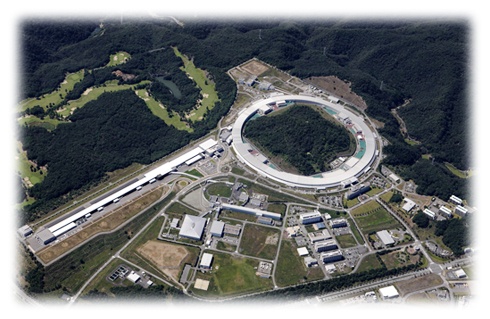 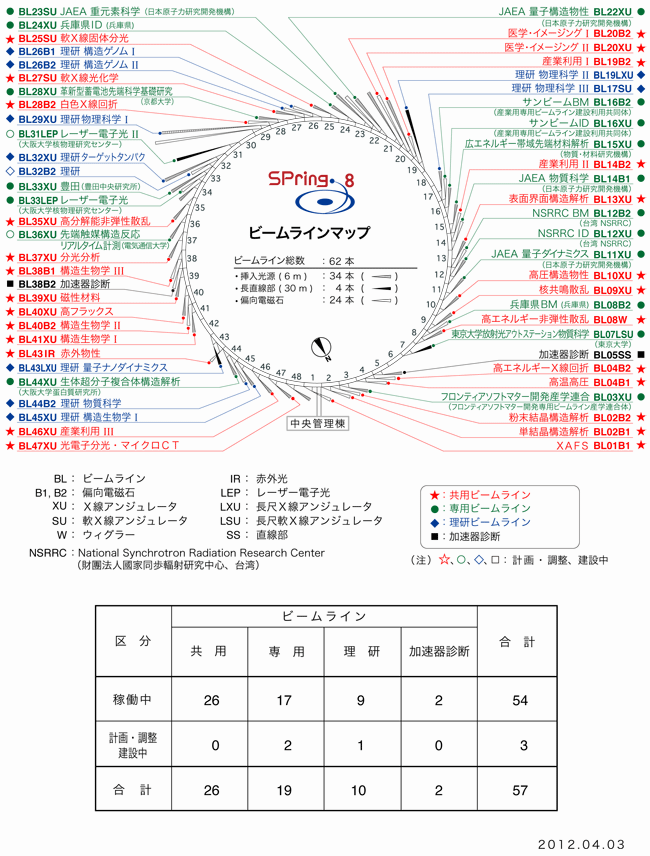 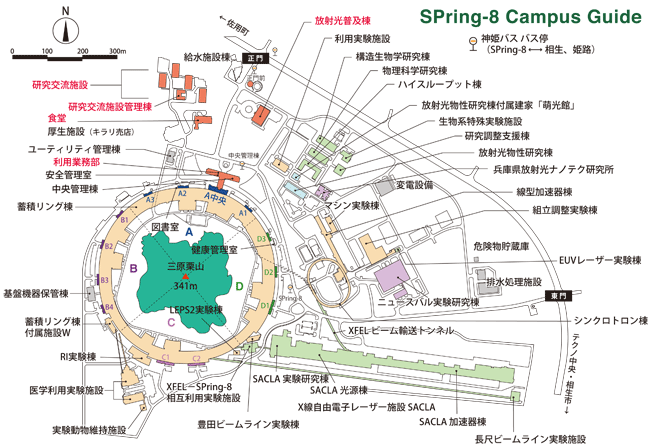 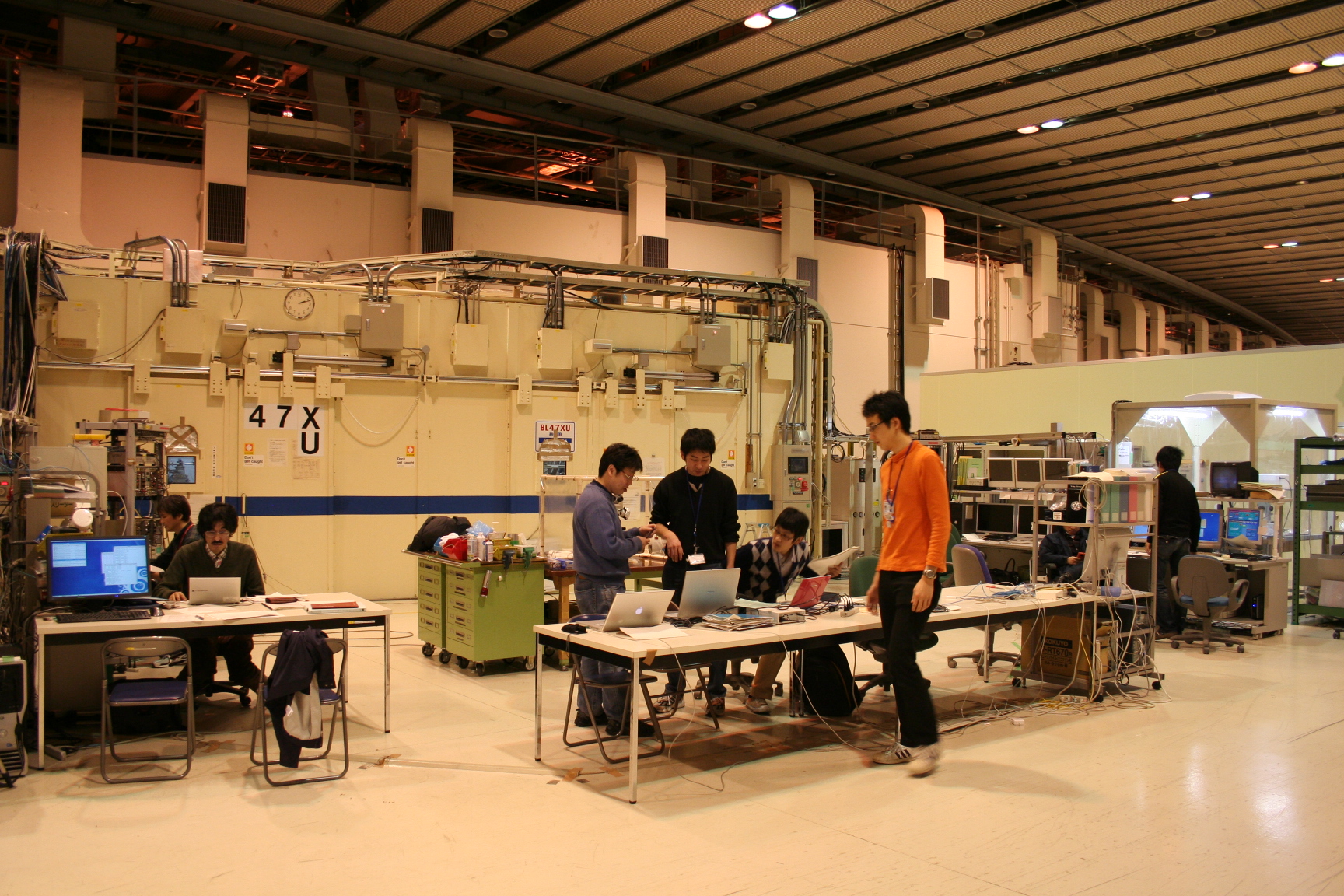 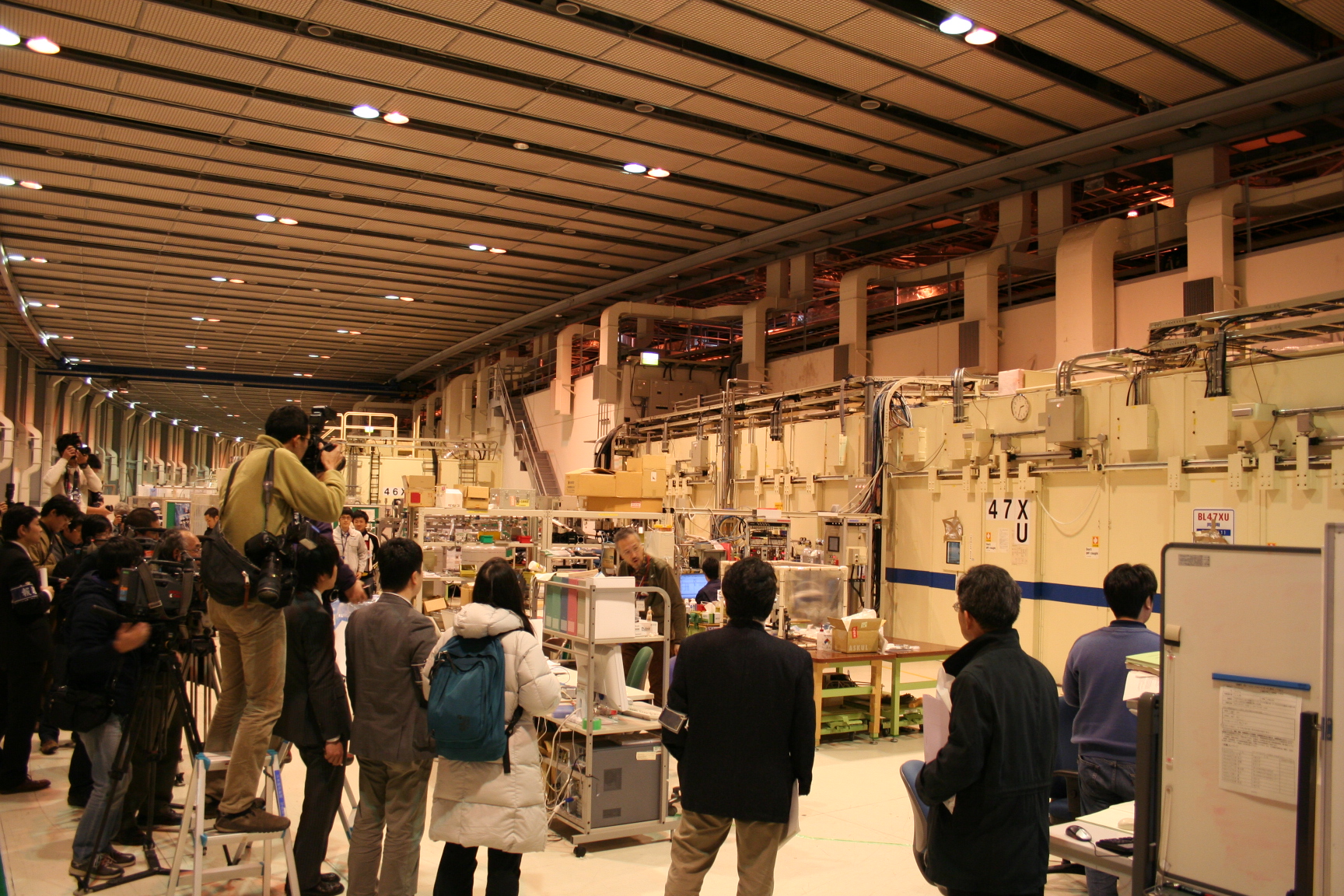 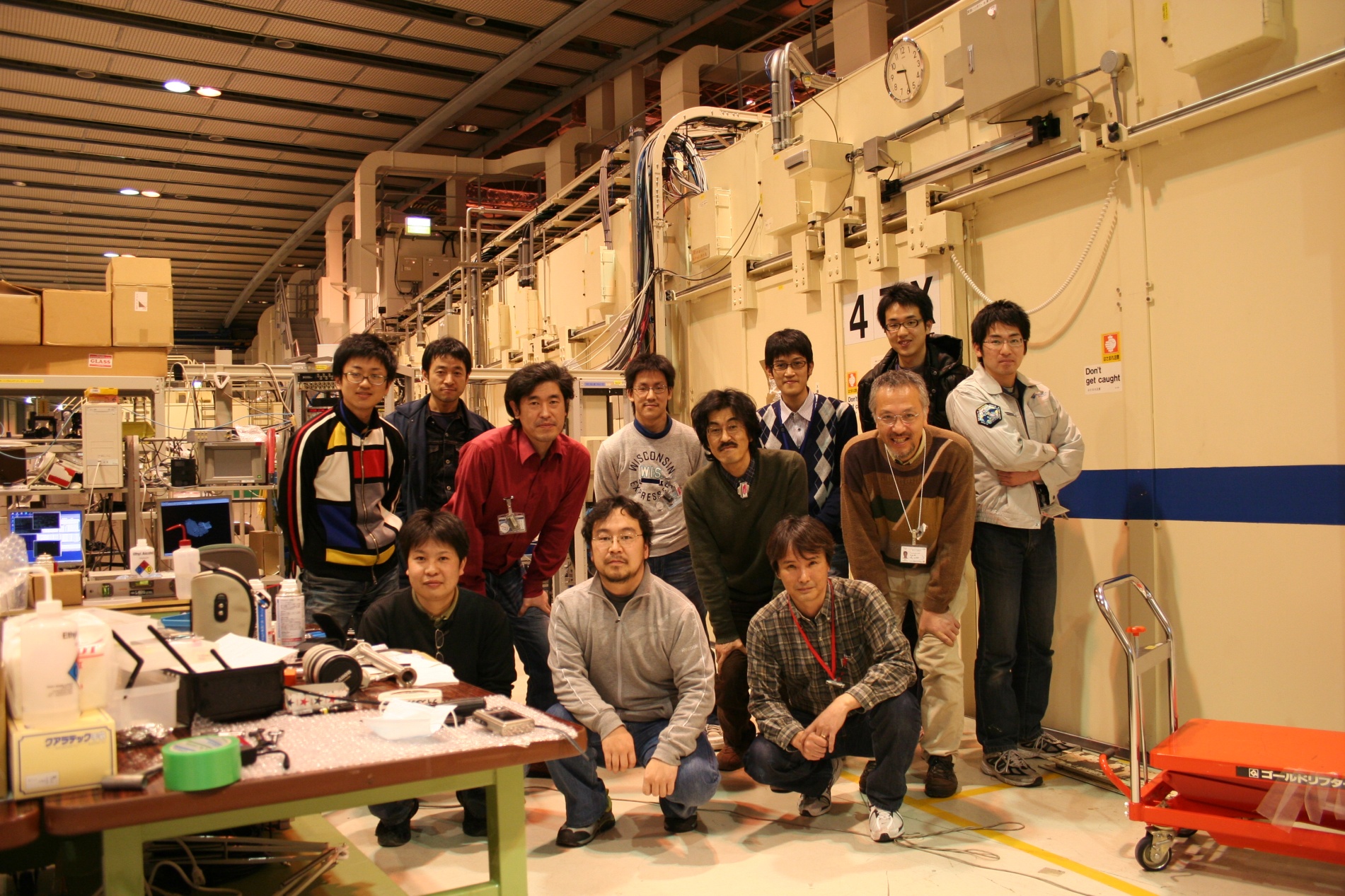 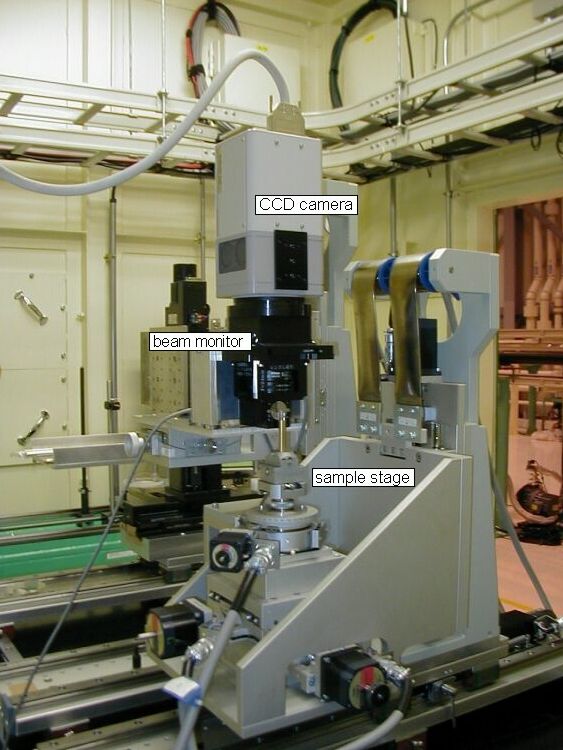 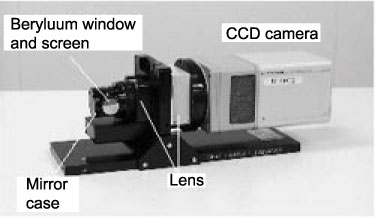 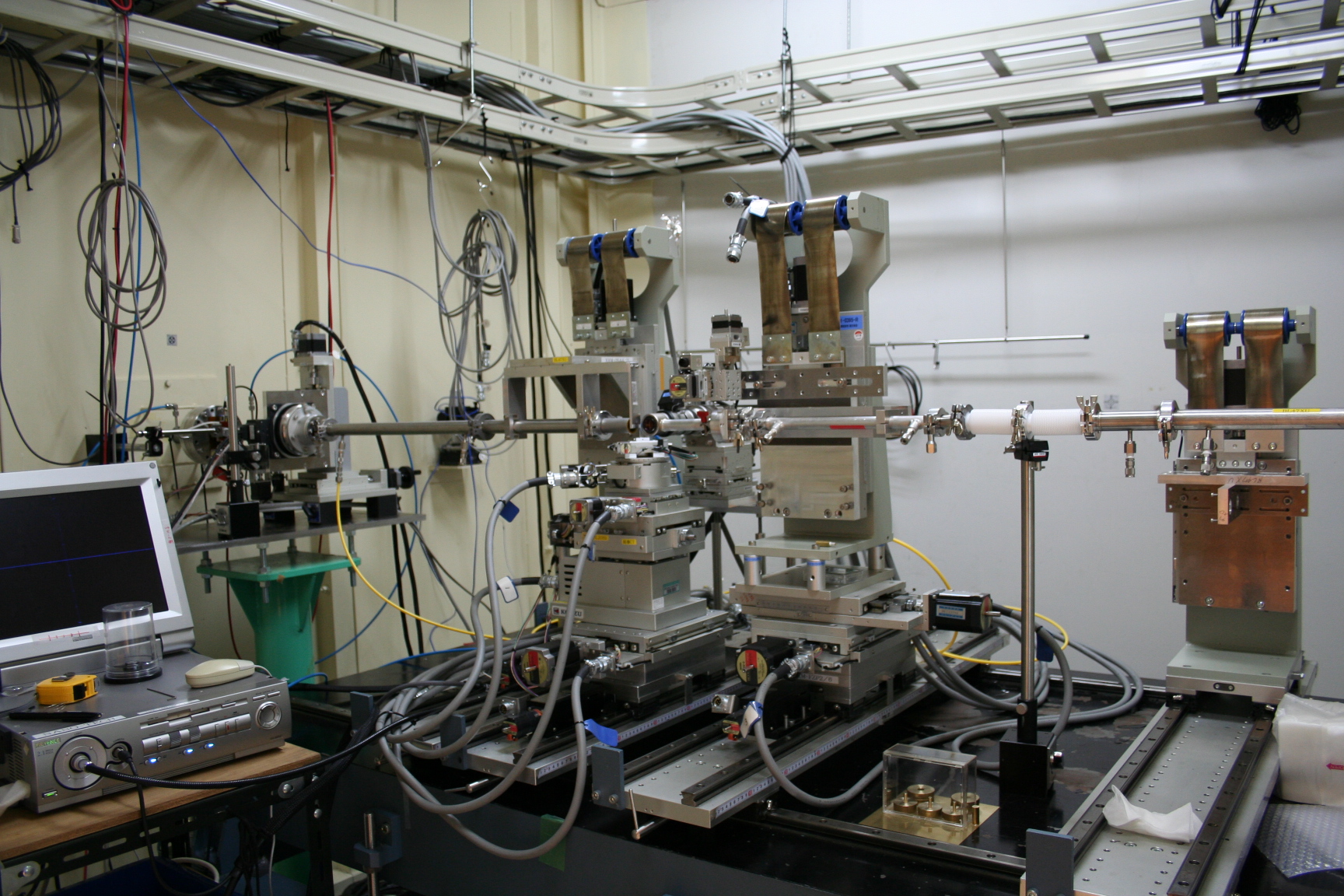 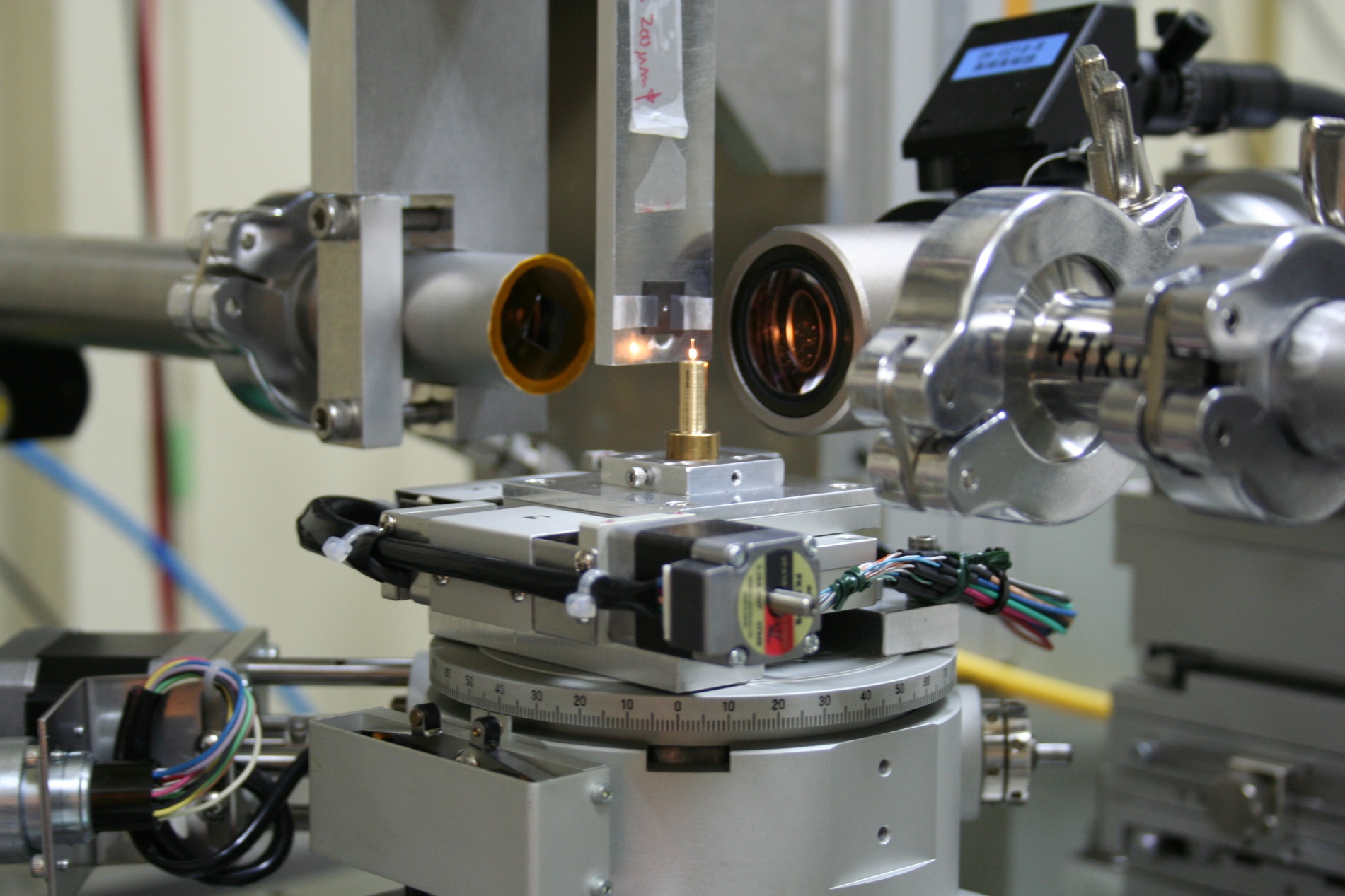 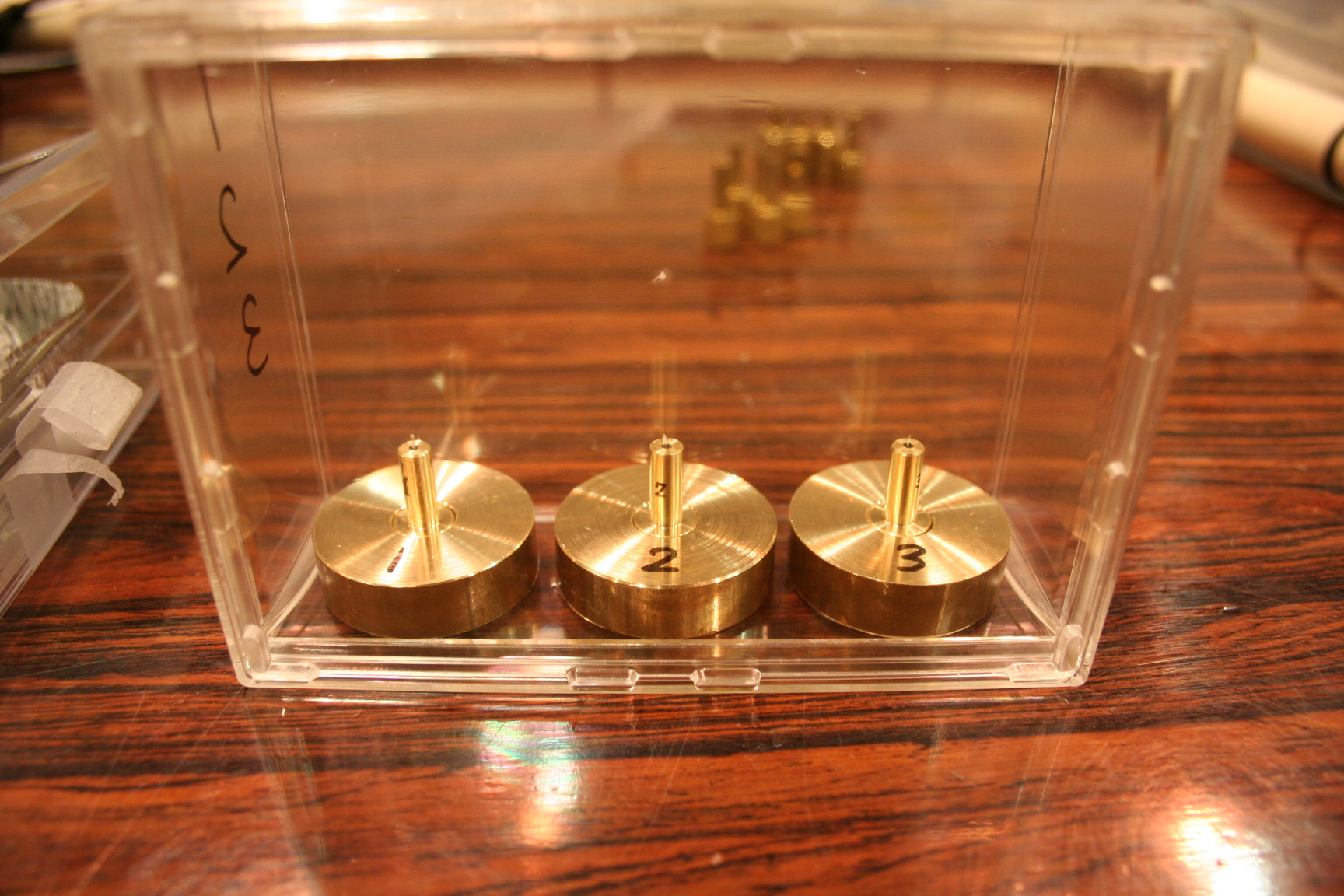 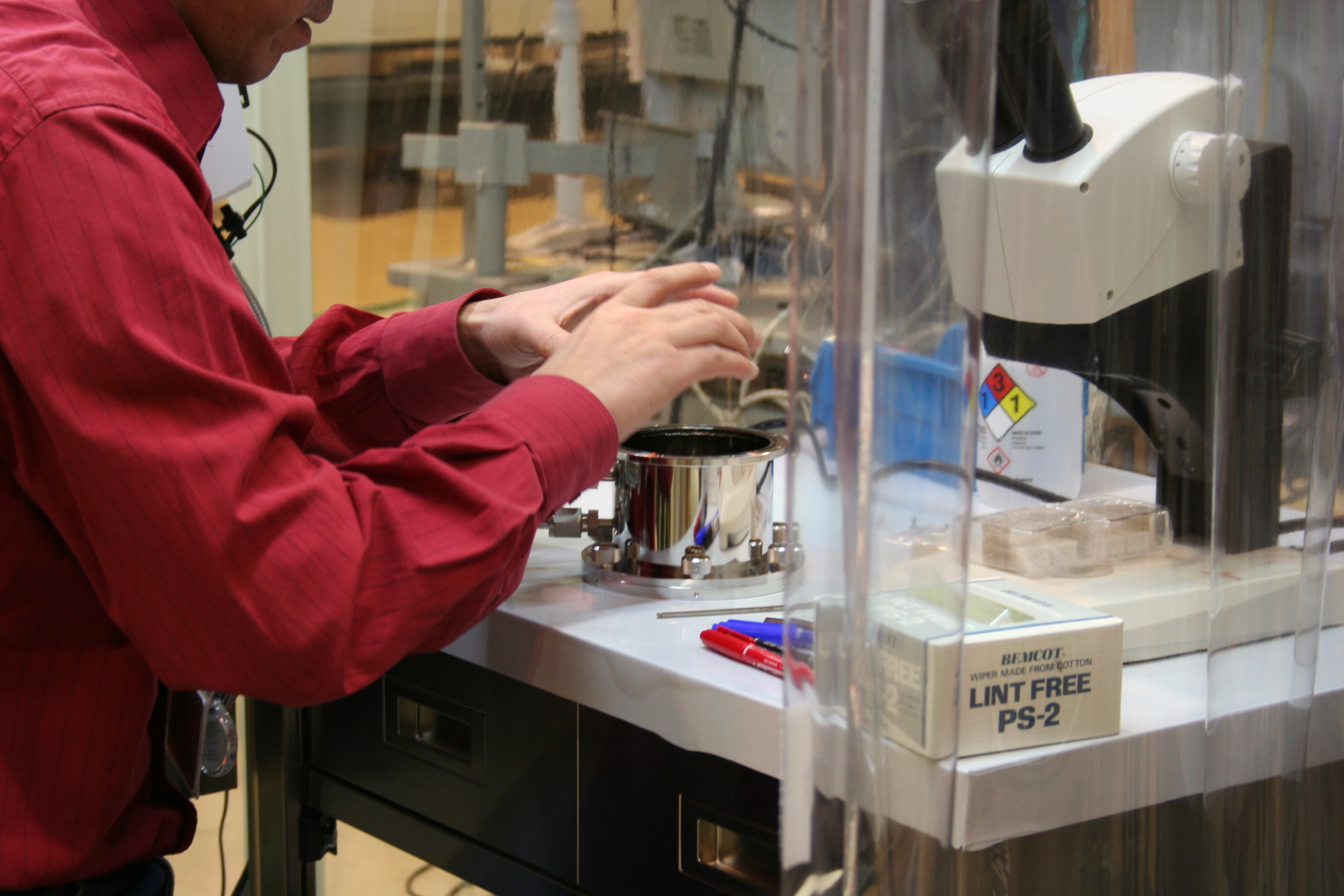 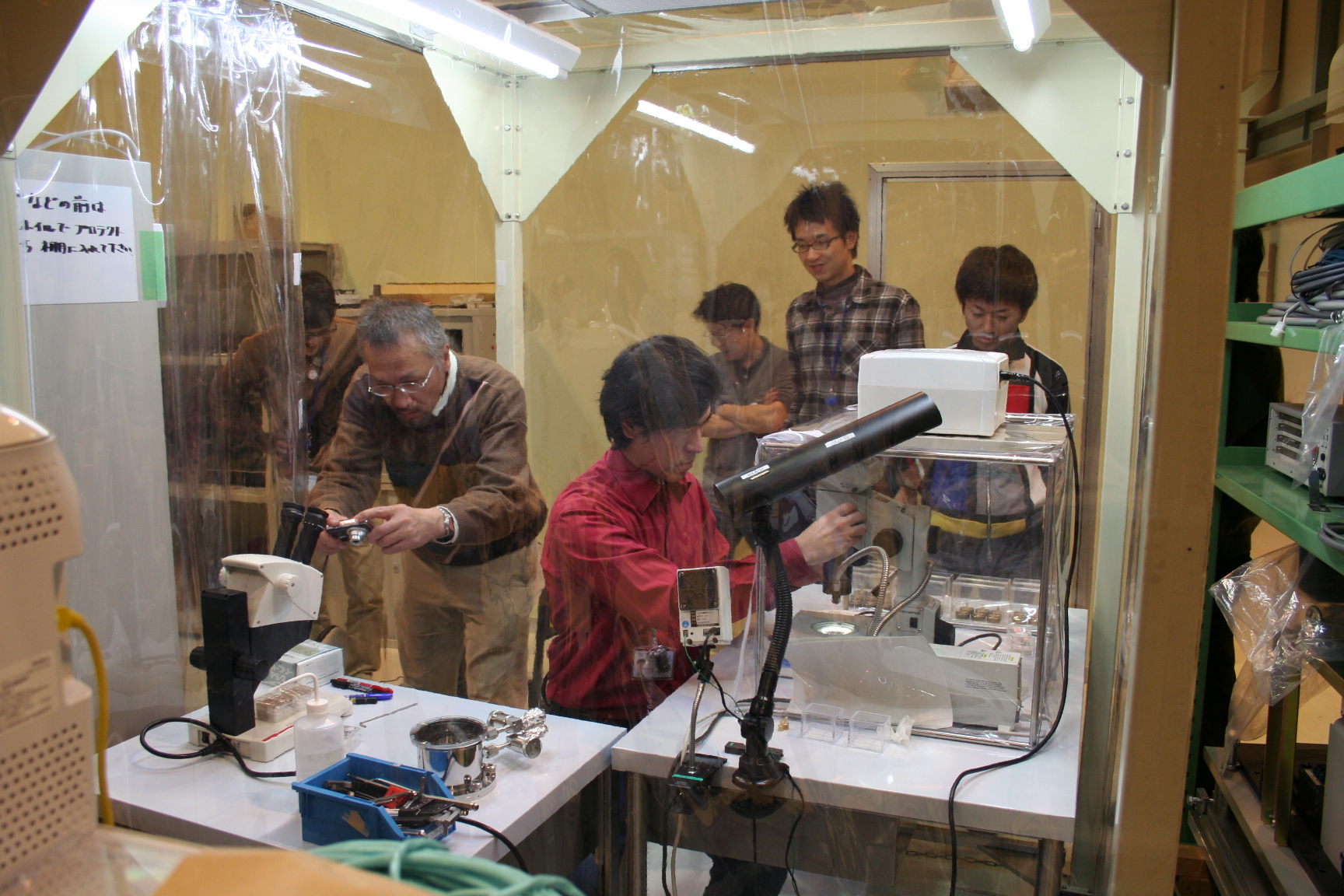 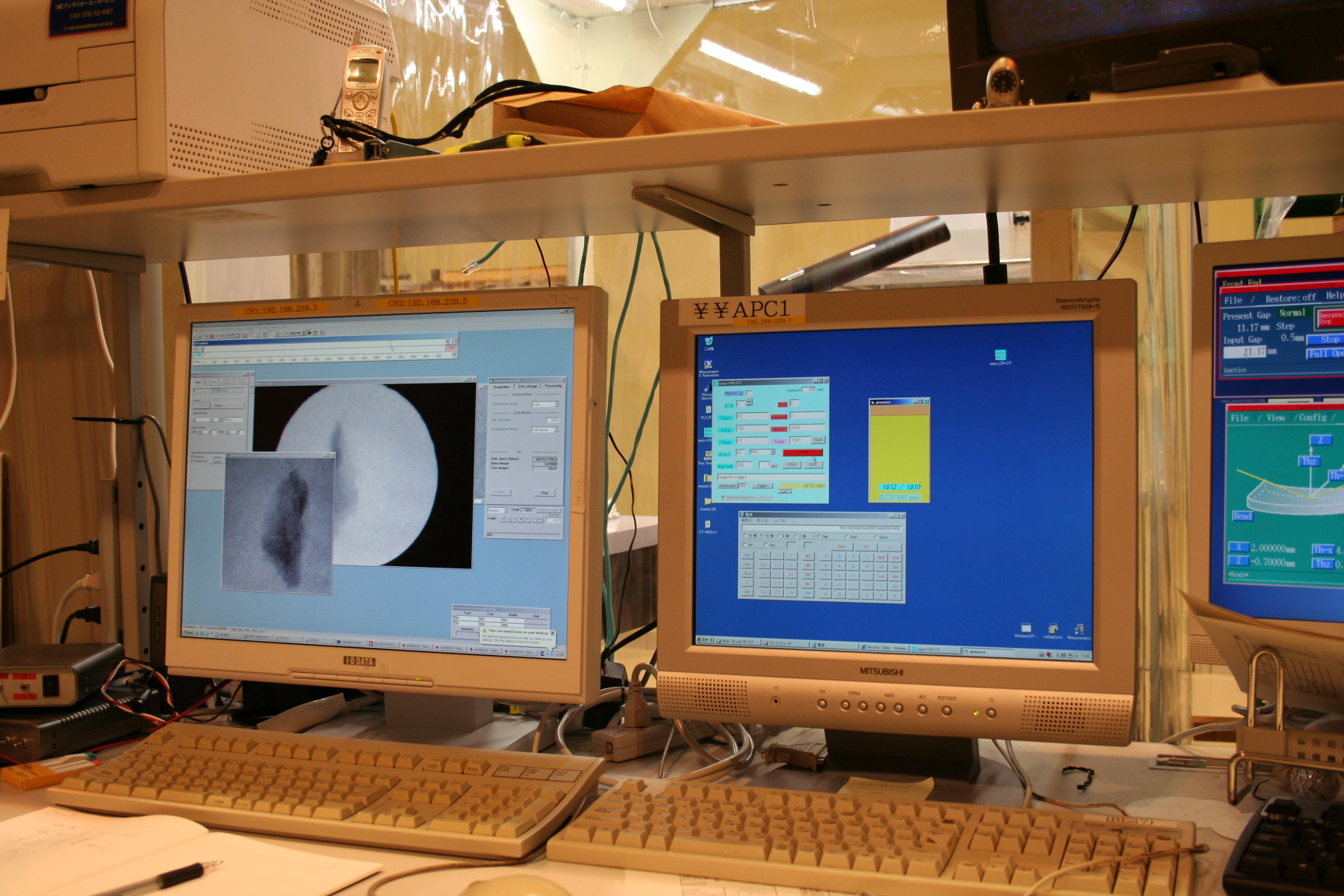 X 線透過率
    t = (I – Id) / (I0 - Id) 
      = exp(- μ×S)

I, I0, Id：X 線強度（光子数）
S：X 線透過光路長
μ：X 線線吸収係数
     Linear Absorption Coefficient
X 線投影
    p = - ln(t) = μ×S
or
    p(r, θ, z) = ∫ μ(x, y, z) ds
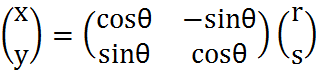 画像再構成
    p(r, θ) = ∫ μ(x, y) ds
→
    g(r) = ∫ |u| exp(2 π i u r) du
    q(r, θ) = ∫ p(v, θ) g(r – v) dv
    μ(x, y) = ∫0～π q(r, θ) dθ

    Convolution Back-Projection 法
SPring-8
Super Photon ring 8 GeV

8 GeV の加速電子

	偏向電磁石や
	アンジュレータ

高輝度の白色光

	結晶面の Bragg 
	散乱により分光

高強度・平行・単色 X 線

    Energy = 7 ～ 40 keV
    誤差 ΔE / E < 1/1000
LAC（X 線線吸収係数） = 物質の（重力）密度×MAC
MAC（X 線質量吸収係数）
    = 物質の化学組成と X 線エネルギーだけで決まる物性定数
各種元素の K 吸収端の X 線エネルギー

26Fe	  7.1120
28Ni	  8.3328
29Cu	  8.9789
30Zn	  9.6586
39Y	17.0384
40Zr	17.9976
42Mo	19.9995
47Ag	25.5140
50Sn	29.2001
53I	33.1694
55Cs	35.9846
	     keV
35.970 keV
36.000 keV
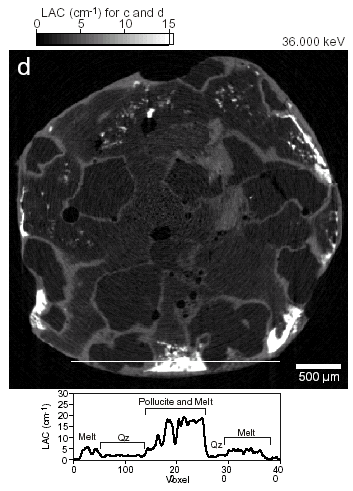 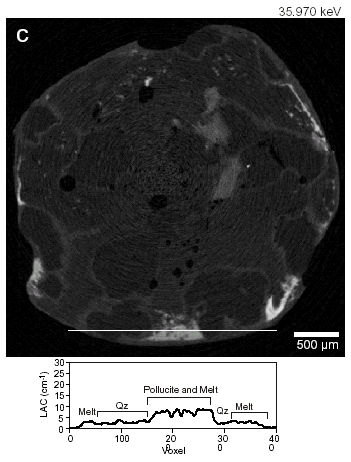 液相濃集元素 55Cs を添加した部分溶融花崗岩（3.5 mm 径）
X 線吸収端を使った元素濃度の３Ｄマッピング
X-CT
EPMA
X-CT
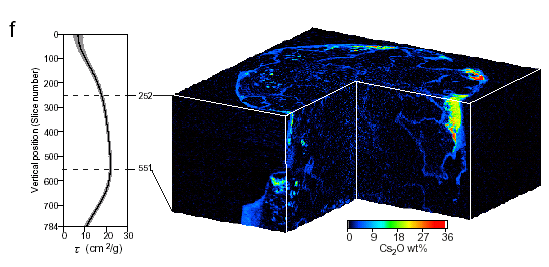 X-CT
EPMA
ハヤブサ試料の X 線 CT 解析

1985 頃		小惑星サンプルリターン小研究会

2000 頃		初期分析テスト（１回目）

2003/5/9	内之浦から打ち上げ

2004 頃		初期分析テスト（２回目）

2005/9		イトカワに到着
2005/11		イトカワにタッチダウン
2005/12 	イトカワ付近で迷子
2007/9		地球に向けて出発
2010/6/13	ウーメラに落下

2011/1		HASPET による初期分析開始
2011/1、7、10	SPring-8  BL47XU で X 線 CT
2011/8		Science 特集号
2012/1		ハヤブサ試料の公募分析開始
2/6
4/6
3/6
5/6
1/6
6/6
RA-QD02-0024
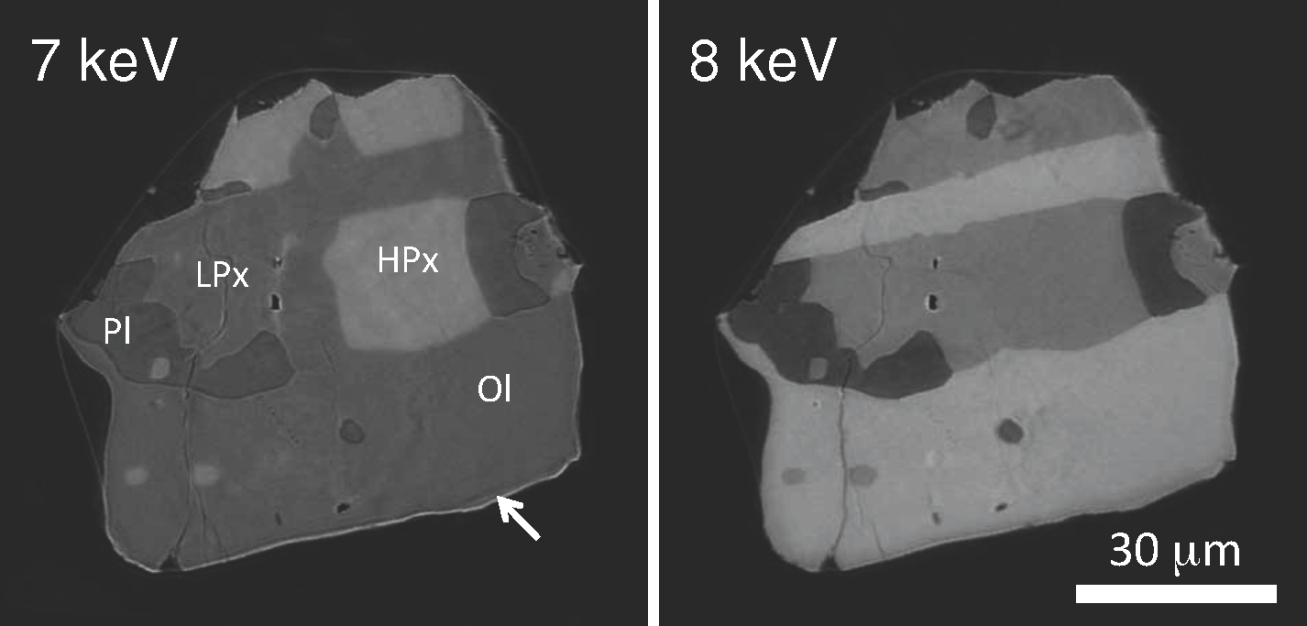 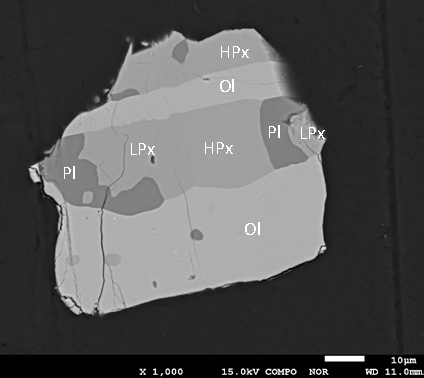 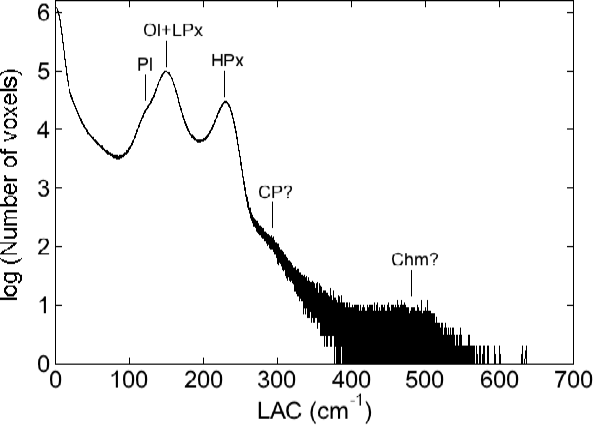 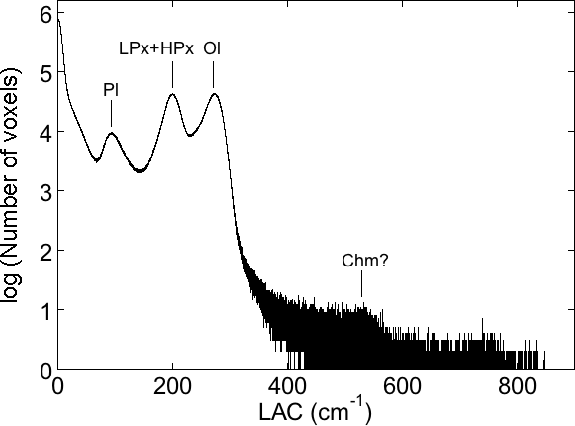 RA-QD02-0024
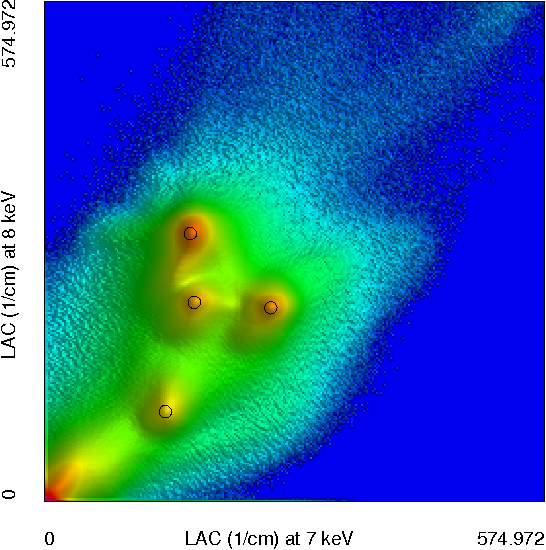 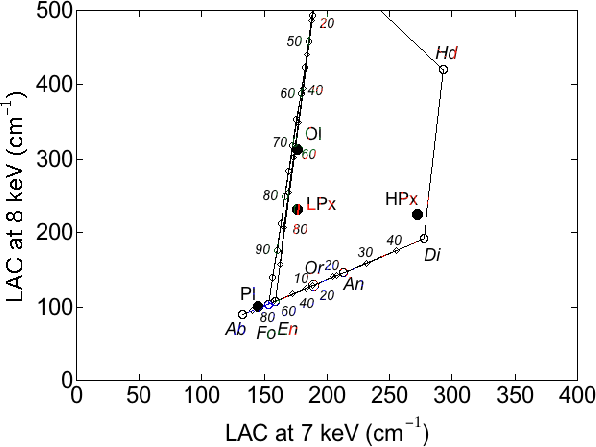 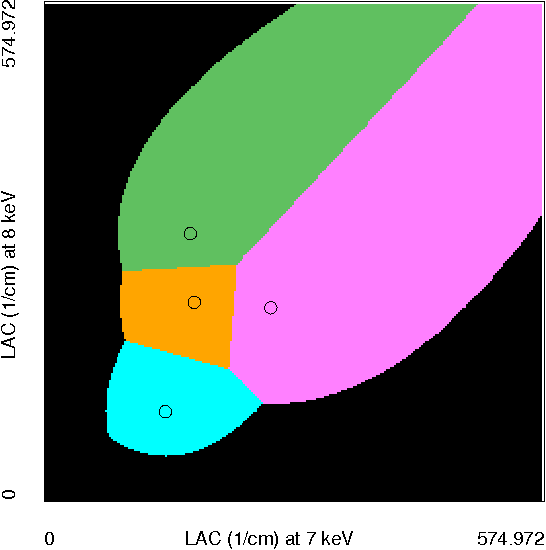 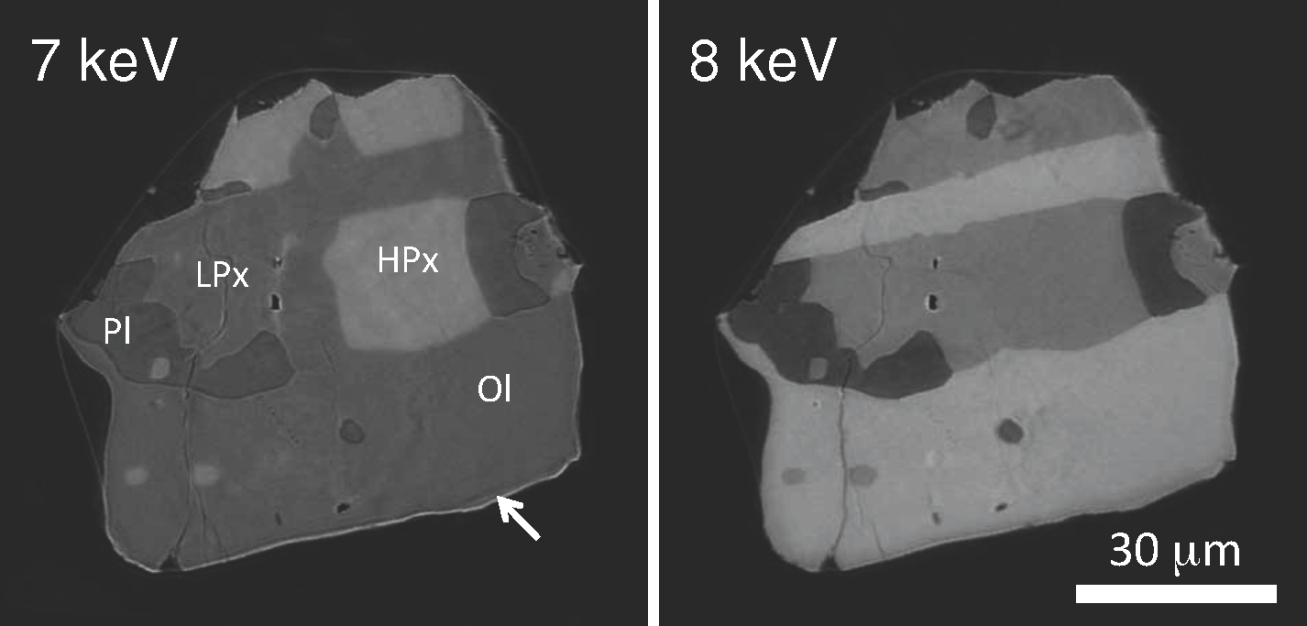 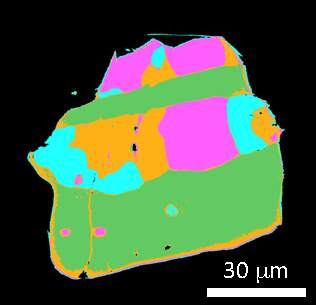 RA-QD02-0024
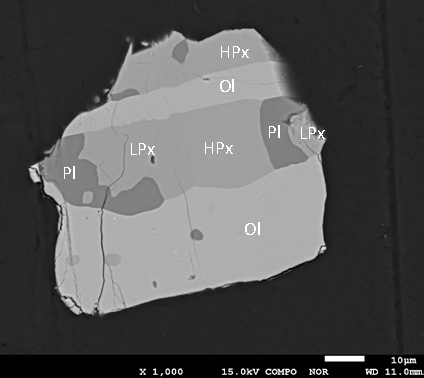 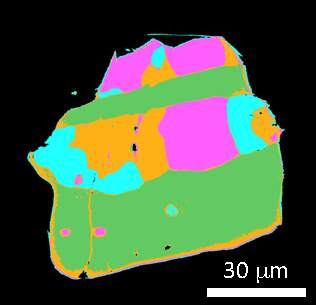 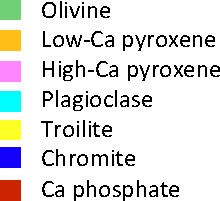 RA-QD02-0031
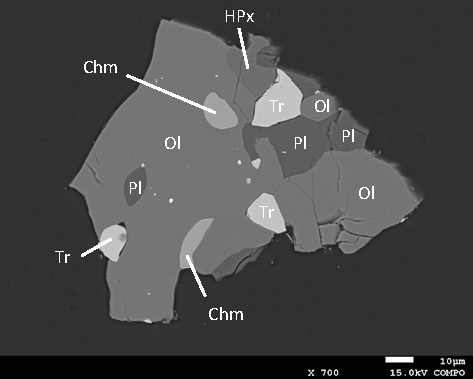 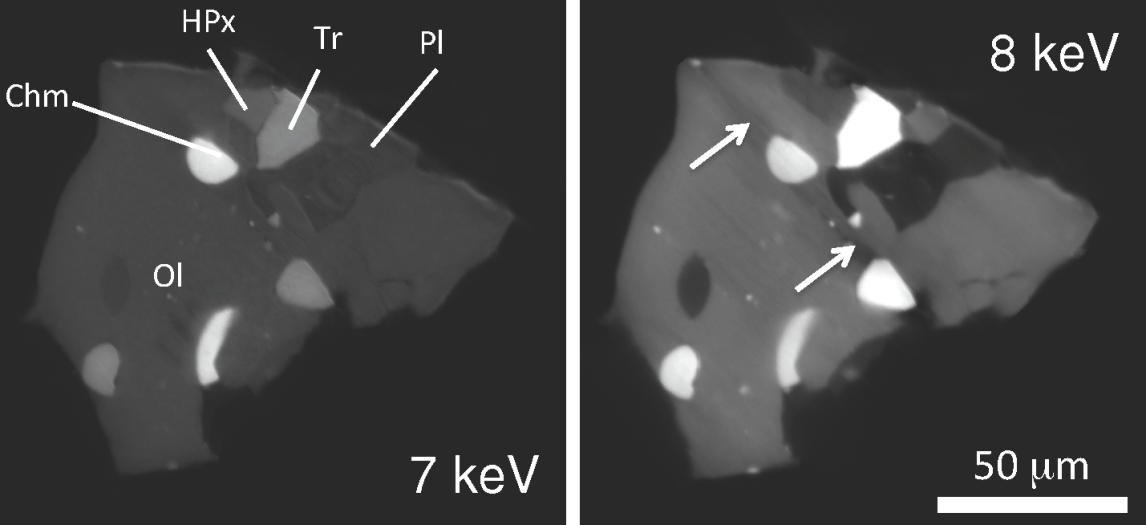 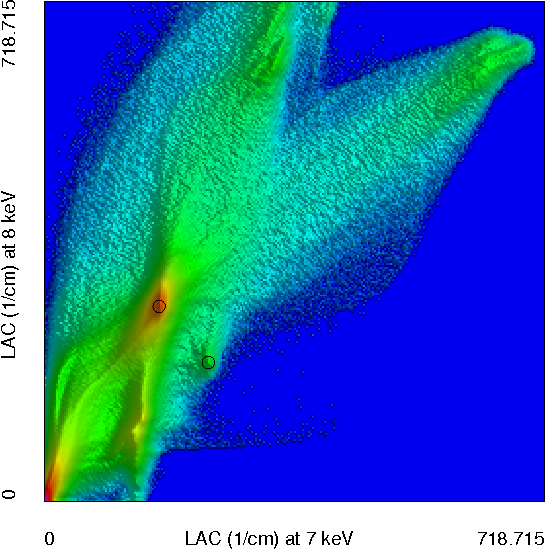 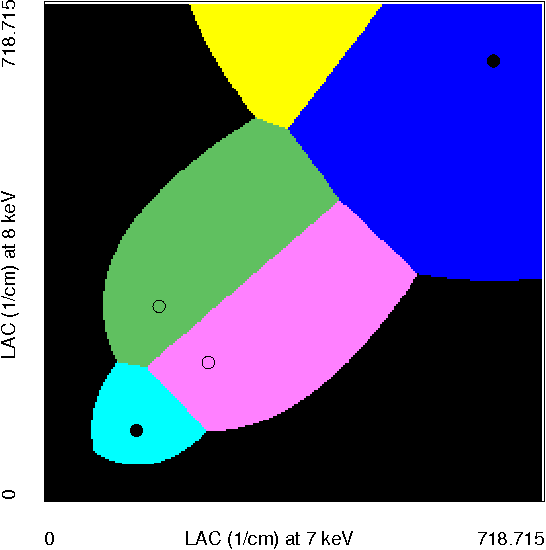 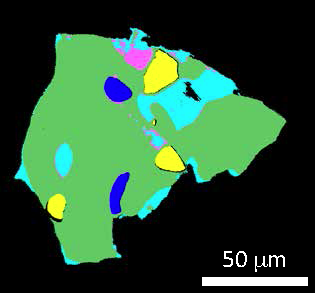 岩石中の鉱物粒子の形状解析    幌満岩体の symplectite、uz1（0.3 mm 径）	３種類の構成鉱物（two-pyroxines and spinel）：	opx（Mg）、cpx（Ca）、spl（Cr と Fe を含む）
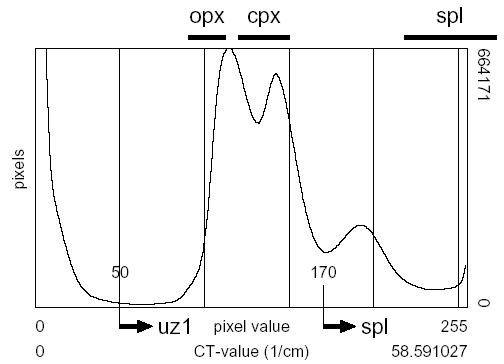 クラスタ・ラベリングと楕円体近似
２点相関係数、2CC(d)

物体像を表す２値画像
の上で値１の画素から
距離 d だけ離れた画素
の値が１である確率。
２値画像から計算可能。
2CC マップ上の高相関領域 → 物体像の平均的な形状と配列
From　2008年07月30日、東京ステーションコンファレンス602、
ワークショップ「高度Ｘ線イメージング材料科学の展開」 
SPring-8光源性能を活かした応用技術開発の可能性
SP-μCT を用いた３Ｄ画像解析の現状    SP-μCT 画像	空間的にも値に関しても定量的である。	FZP による高空間分解能化も達成されつつある。	大視野化 → データ量増大 → 取り扱いが困難    ３Ｄ解析用のソフトウェア	画像再構成：ハードウェアによる高速化を図る。	前処理・物体像の表示：SLICE の改造（64 bit 対応）	画像解析：サンプルに依存	→ 定量的な解析にはよく定義されたモデルが必要    そのようなモデルがあるサンプルをお待ちしています。